A Framework for Assessing the Quality of Banking Supervision Data
Iulia Tintea, ECB, Iulia.Tintea@ecb.europa.eu
Luis Suarez Tumi, ECB, Luis.Suarez_Tumi@ecb.europa.eu
Gregorio Guidi, ECB, Gregorio.Guidi@ecb.europa.eu
Francesco Donat, ECB, Francesco.Donat@ecb.europa.eu
27 June 2018
Speed Talk Session 1
From the ECB Statistics Quality Framework…
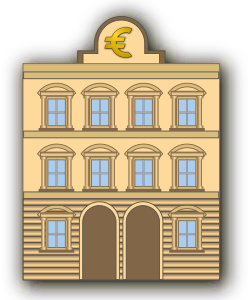 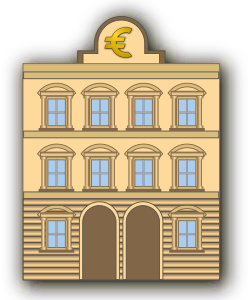 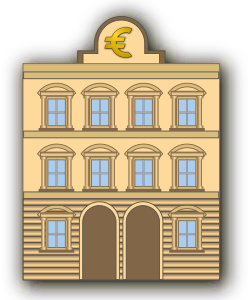 X=__?
Y=__?

Accessibility
Relevance
Clarity
Comparability
Consistency
Cost-effectiveness
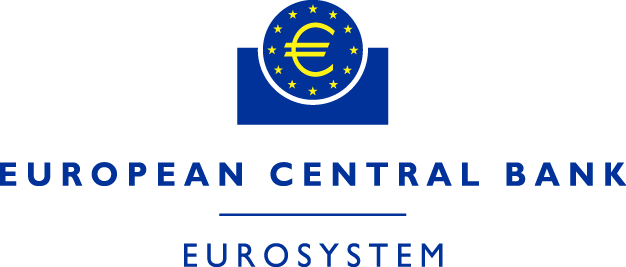 Accuracy
Efficiency
Plausibility
Independence
X=312
Y=785
Completeness
Reliability
Coordination

Objectivity
Timeliness
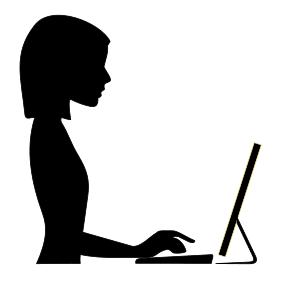 Punctuality
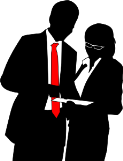 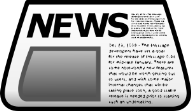 Confidentiality
Available at: https://www.ecb.europa.eu/pub/pdf/other/ecbstatisticsqualityframework200804en.pdf
… to the Supervisory Reporting Framework.
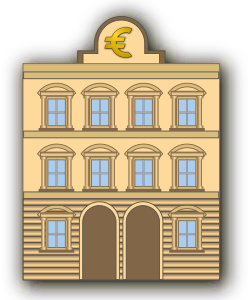 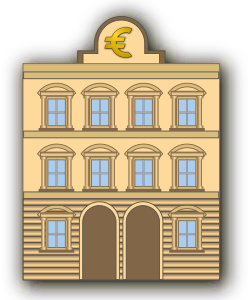 CET1=__?
RWA=__?
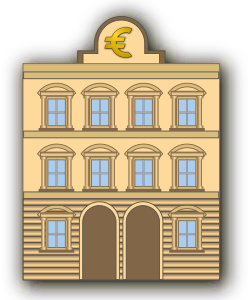 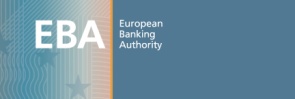 ?
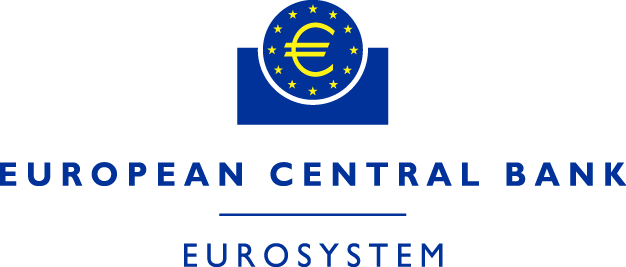 Other users / Publication of Banking Statistics
CET1=1.2M€
RWA=9.3M€
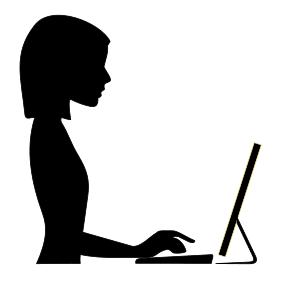 Banking Supervision
Based on Commission Implementing Regulation No 680/2014 (ITS on Supervisory Reporting),Decision ECB/2014/29 and Decision EBA/DC/2015/130.
… to the Supervisory Reporting Framework.
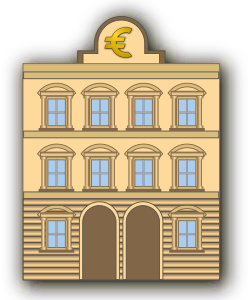 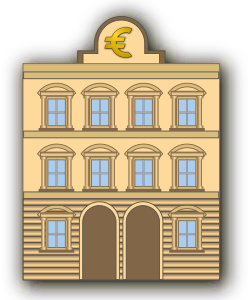 CET1=__?
RWA=__?
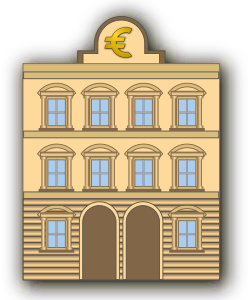 Accessibility
Relevance
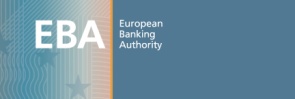 Clarity
Comparability
Accuracy
Plausibility
Consistency
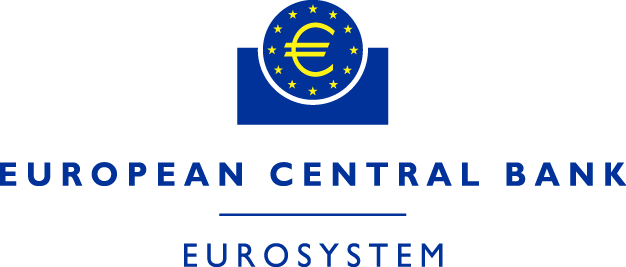 Other users / Publication of Banking Statistics
Completeness
Reliability
CET1=1.2M€
RWA=9.3M€

Punctuality
Timeliness
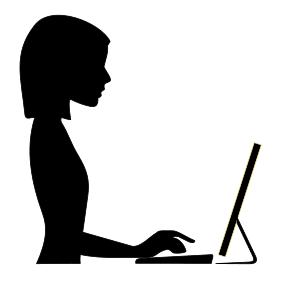 Banking Supervision
Confidentiality
Based on Commission Implementing Regulation No 680/2014 (ITS on Supervisory Reporting),Decision ECB/2014/29 and Decision EBA/DC/2015/130.
A Framework for Supervisory Data Quality
Validation rule, soft checks, …




Punctuality:
	Compliance with remittance	deadlines.

Reliability:
	Values not significantly revised	during a reporting cycle.
Completeness:
	Availability of the all the	expected information.

Accuracy:
	Absence of mistakes.	Validation rules, soft checks, …

Plausibility:
	Statistical methods,	outlier analysis, …
1st objective:
Check whether the available risk and financial data is suitable for informing supervisory decisions.
2nd objective:
Contribute to the Supervisory Review and Evaluation Process (SREP).
Check risk data aggregation and reporting capabilities (compliance with BCBS 239 principles).
A Framework for Supervisory Data Quality
Validation rule, soft checks, …




Punctuality:
	Compliance with remittance	deadlines.

Reliability:
	Values not significantly revised	during a reporting cycle.
Completeness:
	Availability of the all the	expected information.

Accuracy:
	Absence of mistakes.	Validation rules, soft checks, …

Plausibility:
	Statistical methods,	outlier analysis, …
From granular to aggregated information
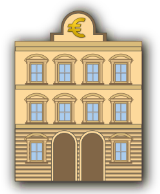 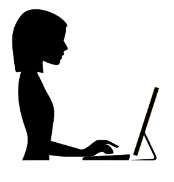 Warning: …
Error: …
Error: …
Error: …
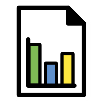 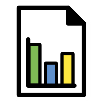 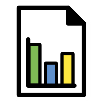 Data quality metrics
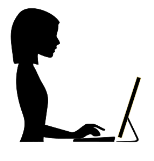 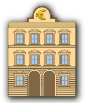 !
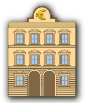 
3
1
Banking Supervision
Data quality scores
Examples
Trends in punctuality.
percentage of reports received on time and average delay
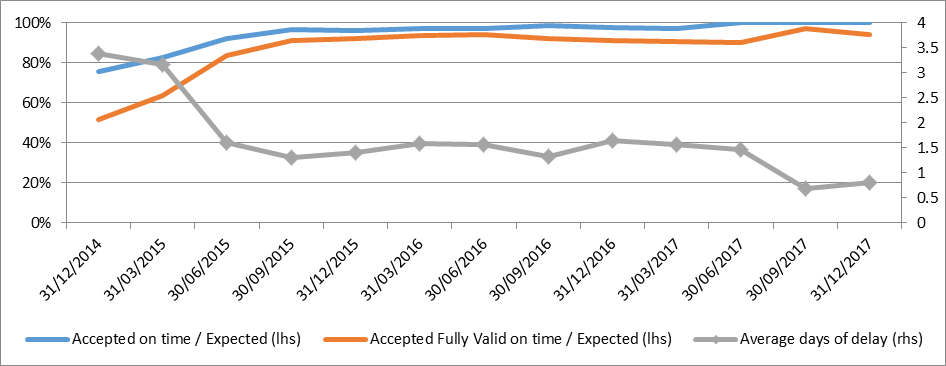 Examples
Trends in accuracy.Based on a fixed sample of validation rules.
Validation rule errors by reference period and report type (NSFR: Net Stable Funding Ratio; LE: Large Exposures; LCR: Liquidity Coverage Ratio; FINREP: Financial Reporting; COREP: Common Reporting; AE: Asset Encumbrance).
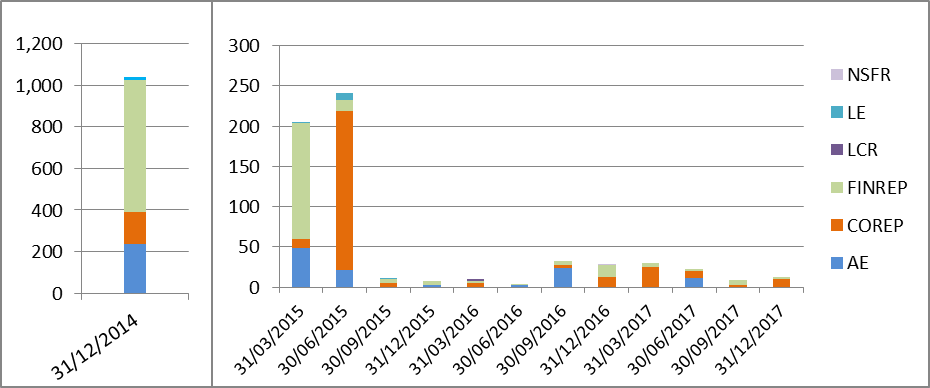 A Framework for Assessing the Quality of Banking Supervision Data
Thank you for your attention
Gregorio Guidi, ECB, Gregorio.Guidi@ecb.europa.eu
Francesco Donat, ECB, Francesco.Donat@ecb.europa.eu
Iulia Tintea, ECB, Iulia.Tintea@ecb.europa.eu
Luis Suarez Tumi, ECB, Luis.Suarez_Tumi@ecb.europa.eu